Lecture 8
Network Flow Based Modeling
Mustafa Ozdal
Mustafa Ozdal 
Computer Engineering Department, Bilkent University
Flow Network Definition
Given a directed graph G = (V, E):
Each edge (u, v) has capacity c(u,v) ≥ 0
Each edge (u, v) has flow f(u, v) ≥ 0
A special source vertex s
A special sink vertex t
2/5
2/6
6/9
Flow f and capacity c
values for each edge
shown as f/c
4/5
5/5
7/9
s
t
1/2
4/7
2/4
3/5
1/5
Mustafa Ozdal 
Computer Engineering Department, Bilkent University
Flow Constraints
Capacity constraints: 0 ≤ f(u, v) ≤ c(u, v) for each edge (u, v)
Flow conservation: For all u ∈V − {s, t}, we must have:
	 

       Total incoming flow to u = Total outgoing flow from u
2/5
2/6
6/9
Flow f and capacity c
values for each edge
shown as f/c
4/5
5/5
7/9
s
t
1/2
4/7
2/4
3/5
1/5
Mustafa Ozdal 
Computer Engineering Department, Bilkent University
Network Flow
The total flow through the network is defined as:
	 the net flow out of source vertex s
		or equivalently:
	the net flow to the sink vertex t
2/5
2/6
6/9
4/5
5/5
7/9
Total flow = 10
s
t
1/2
4/7
2/4
3/5
1/5
Mustafa Ozdal 
Computer Engineering Department, Bilkent University
Max Flow Problem
Given a flow network, determine the flow values through each edge such that:
The capacity constraints are satisfied
The flow conservation constraints are satisfied
The total flow value is maximized

Integrality theorem: If all edge capacities are integers, then it is guaranteed that there exists an optimal solution with integer flow values.
Mustafa Ozdal 
Computer Engineering Department, Bilkent University
Max Flow Problem
Max flow problem is polynomial-time solvable.

In practice, we can model it as a linear programming (LP) problem, and make use of efficient linear solvers.

If all edge capacities are integers, it is guaranteed that the corresponding LP model is unimodular 
	⟹ Linear solver will return a solution with integer values

In practice, can handle reasonably large problems.
Mustafa Ozdal 
Computer Engineering Department, Bilkent University
Bipartite Matching Problem
Many practical problems can be modeled as max flow problems.

Exercise: 
There are n students who want to do internship, and there are m companies. Each student marks 3 companies as his/her preference.  Your task is to assign the students to companies such that:
	Each student is assigned to 1 company, and vice versa.
	A student is not assigned to a company (s)he doesn’t prefer.
	The number of students assigned is maximized.
Use network flow to model your algorithm.
Mustafa Ozdal 
Computer Engineering Department, Bilkent University
Solution
a vertex u for
each student
a vertex v for
each company
An edge from source s to each student vertex u.

An edge from company vertex v to sink t.

Create edge (u, v) iff student u prefers company v.

All edge capacities are 1.
s
t
Mustafa Ozdal 
Computer Engineering Department, Bilkent University
Solution
a vertex u for
each student
a vertex v for
each company
Compute the max flow from source s to sink t.

Total flow = # of assignments

If edge (u,v) has non-zero flow, assign student u to company v.
s
t
Mustafa Ozdal 
Computer Engineering Department, Bilkent University
Optimality Proof
Any student assignment with size |A| can be mapped to a flow solution with size |A|.
Any flow solution with size |F| can be mapped to a student assignment with size |F|.
The max-flow algorithm returns the solution with max total flow |Fmax|. This solution can be mapped to a student assignment with the same size due to (2).
If there was a better student assignment with size |Amax|, where |Amax| > |Fmax|, we would be able to map it to a flow solution with size |Amax| due to (1). But, this would be a contradiction because |Fmax| is the maximum flow achievable.
Hence, the assignment obtained by mapping the max-flow solution must be optimal.
Mustafa Ozdal 
Computer Engineering Department, Bilkent University
Exercise
There are n students and m courses. Each student indicates preference for 8 courses. You are supposed to assign courses to all students such that:
 A student is not assigned more than 5 courses.
A course does not contain more than 20 students.
A student is not assigned a course that (s)he doesn’t prefer.
The number of courses assigned to all students is maximized.

Use network flow to model your algorithm.
Mustafa Ozdal 
Computer Engineering Department, Bilkent University
Solution
a vertex u for
each student
a vertex v for
each course
An edge from source s to each student vertex u with capacity 5.

An edge from course vertex v to sink t with capacity 20.

Create edge (u, v) with capacity 1 iff student u prefers course v.
s
t
Mustafa Ozdal 
Computer Engineering Department, Bilkent University
Solution
a vertex u for
each student
a vertex v for
each course
Compute the max flow from source s to sink t.

Total flow = # of assignments

If edge (u,v) has non-zero flow, assign student u to course v.
s
t
Mustafa Ozdal 
Computer Engineering Department, Bilkent University
Proof: (1) Assignment → Flow
(1) Show that any assignment can be mapped to a valid flow with the same size
Given an assignment of size |S|:
Mustafa Ozdal 
Computer Engineering Department, Bilkent University
Proof: (1) Assignment → Flow
Create a network as suggested in the solution. For flow to be valid, we need to satisfy 2 conditions: 1) flow conservation, 2) capacity constraints
s
t
Mustafa Ozdal 
Computer Engineering Department, Bilkent University
Proof: (1) Assignment → Flow
Flow conservation: 
Set the flow value from any student node i to the course node j to be 1.
Set the flow value from s to any student node i to be the # of courses i is assigned to. 
Set the flow value from any course node j to t to be the  # of students j is assigned to.
s
t
Mustafa Ozdal 
Computer Engineering Department, Bilkent University
Proof: (1) Assignment → Flow
Capacity constraints: 
Flow through and capacity of any (student → course) edge is 1
Student i can be assigned to at most 5 courses, and capacity(s → i) = 5
Course j can be assigned to at most 20 students, and capacity(j → t) = 20
s
t
Mustafa Ozdal 
Computer Engineering Department, Bilkent University
Proof: (1) Assignment → Flow
Solution size: The size of the flow going out of source s is the sum of flow values (s → i), which is equal to the # of student-to-course assignments.
s
t
Mustafa Ozdal 
Computer Engineering Department, Bilkent University
Proof: (2) Flow → Assignment
(1) Show that any flow solution can be mapped to a valid assignment with the same size
Given a flow solution of size |F|:
s
t
Mustafa Ozdal 
Computer Engineering Department, Bilkent University
Proof: (2) Flow → Assignment
Create an assignment solution as described in the solution. For a solution to be valid:
A student is not assigned to a non-preferred course (trivial to prove)
A student is not assigned to more than 5 courses
A course is not assigned to more than 20 students
s
t
Mustafa Ozdal 
Computer Engineering Department, Bilkent University
Proof: (2) Flow → Assignment
Student i is not assigned to more than 5 courses: 
	Incoming flow cannot be more than 5 (capacity constraint)
	Outgoing flow cannot be more than 5 (flow conservation)
Course j is not assigned to more than 20 students (similar to above)
s
t
Mustafa Ozdal 
Computer Engineering Department, Bilkent University
Extension for Vertex Capacities
The original flow network model can be extended to define vertex capacities.
vcap
v
v1
v2
Original 
vertex
Replace v with v1 and v2
Vertex capacity vcap for vertex v can be handled by splitting v 
into v1 and v2, and setting the edge capacity between them as vcap.
Mustafa Ozdal 
Computer Engineering Department, Bilkent University
Min-Cost Max-Flow
Define a real-valued weight w for each edge e in the flow network.

Objective: Compute the maximum flow in the network that minimizes the total weight W, where:
Most max-flow algorithms can be extended easily to handle the
weight minimization objective.
Mustafa Ozdal 
Computer Engineering Department, Bilkent University
Exercise: Escape Routing Problem
n pins inside a chip.

Each pin needs to be routed 
to a boundary point.

A routing grid is defined.

Each grid edge has a 
predefined routing cost.

Pins need to be routed to
the boundary of the chip.
Mustafa Ozdal 
Computer Engineering Department, Bilkent University
Exercise: Escape Routing Problem
Primary objective: Route as many pins as possible to the boundary.

Secondary objective: Minimize the total edge cost.

Describe a network flow model to solve this problem.
Mustafa Ozdal 
Computer Engineering Department, Bilkent University
Solution: Network Flow Model for Escape Routing
Create a vertex for each grid point with capacity 1.

Create an edge between  each neighbor grid point with the corresponding cost.

Create an edge from source s to each internal pin with zero cost.

Create an edge from each boundary pin to sink t with zero cost.

Solve min-cost max-flow.
s
t
Mustafa Ozdal 
Computer Engineering Department, Bilkent University
Solution: Network Flow Model for Escape Routing
For any grid-edge with non-zero flow: create a routing edge.

All pins p with non-zero flow entering from s are routed to the boundary.
s
t
Mustafa Ozdal 
Computer Engineering Department, Bilkent University
Proof: (1) Routing → Flow
(1) Show that any routing solution can be mapped to a valid flow with the same size and same cost
Given a routing solution, create a flow network as described in the solution.
Set the flow values as follows:
Set the flow of each routed grid edge to be 1 
Set the flow of each (s, p) edge to 1 if a route starts from pin p
Set the flow of each (b, t) edge to 1 if a route ends at boundary point b
Need to show that:
Capacity constraints are satisfied
Flow conservation constraints are satisfied
Size of flow is equal to the number of routed nets
Total cost of flow is equal to the total routing cost
Mustafa Ozdal 
Computer Engineering Department, Bilkent University
Proof: (1) Routing → Flow
Capacity constraints are satisfied:
No edge has more than 1 unit flow by definition
All edges have capacity of 1
Flow conservation constraints are satisfied:
For any vertex corresponding to a routed pin p:
One unit flow enters p from s and exits through a routing edge
For any vertex corresponding to a routed boundary point b:
One unit flow enters b through a routing edge and exits to t
For any other vertex v that has a route passing through it:
One unit flow enters v through a routing edge and exits it through another routing edge.
Mustafa Ozdal 
Computer Engineering Department, Bilkent University
Proof: (1) Routing → Flow
Size of flow = # of routed nets:
By definition, an edge (s, p) has unit flow iff a route begins at p
Hence the flow size is equal to # of routed nets

Total flow cost= total routing cost:
The cost of any edge (s, p) or (b, t) is zero
Total flow cost is the sum of edge-weight * flow
By definition, a unit flow passes through a grid edge iff there is a route passing through that edge.
Hence, total flow cost = total routing cost
Mustafa Ozdal 
Computer Engineering Department, Bilkent University
Proof: (2) Flow → Routing
(2) Show that any flow solution can be mapped to a valid routing solution with the same size and the same cost

Given a flow solution, construct routes as described in the solution.
Need to show that:
A route must start at a pin p and end at a boundary point b without splitting or merging
No two routes can share a vertex or edge
The flow size is equal to the # of routed nets
The total routing cost is equal to the total flow cost
Mustafa Ozdal 
Computer Engineering Department, Bilkent University
Proof: (2) Flow → Routing
A route must start at a pin p and end at a boundary point b without splitting 
From capacity constraints, an edge/vtx can have at most one unit of flow
Since all capacities are integers, all flow values must be integer. 
So, flow through each edge/vtx is either 0 or 1.
Source s is connected to vertices corresponding to pins
Sink t is connected to vertices corresponding to boundary points.
From flow conservation, if a unit flow enters a vertex, it must exit the vertex through another edge (except for s and t).
Hence, each route must start from p and end at t without splitting.
Mustafa Ozdal 
Computer Engineering Department, Bilkent University
Proof: (2) Flow → Routing
No two routes can share a vertex or edge
From capacity constraints, an edge/vtx can have at most one unit of flow
Flow size = # of routed nets
Already showed that a unit flow starting at source s corresponds to routing of one net from pin p to boundary b.
So, flow size is equal to the number of routed nets.
The total routing cost is equal to the total flow cost
The cost of any edge (s, p) or (b, t) is zero
Total flow cost is the sum of edge-weight * flow
By definition, a unit flow passes through a grid edge iff there is a route passing through that edge.
Hence, total flow cost = total routing cost
Proof is complete.
Mustafa Ozdal 
Computer Engineering Department, Bilkent University
Multi-Commodity Flow
Define different types of flows, and enforce the conservation constraints for each flow separately.
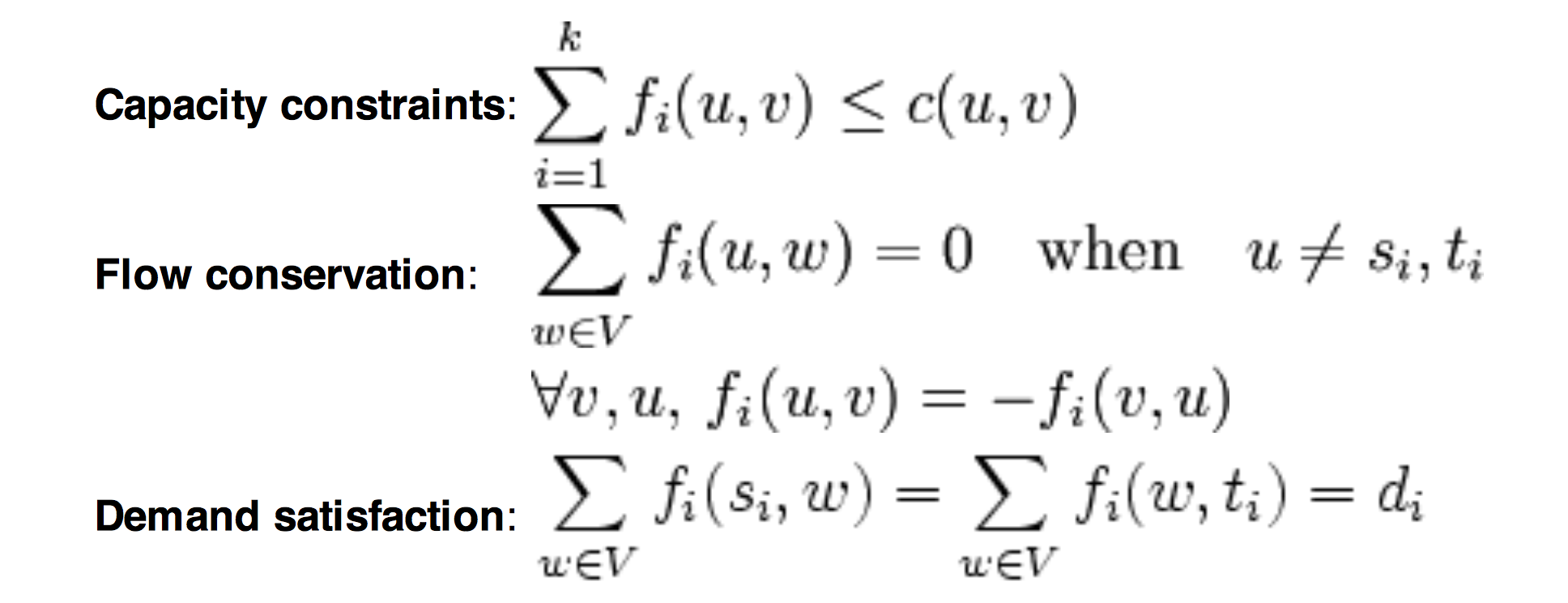 Optional:
Source: Wikipedia
Mustafa Ozdal 
Computer Engineering Department, Bilkent University
Multi-Commodity Flow
Max multi-commodity flow problem:



Min-cost multi-commodity flow problem
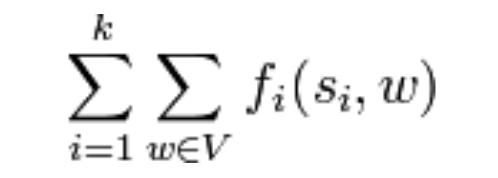 maximize
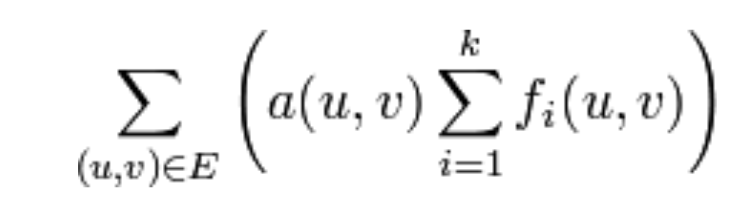 minimize
Both problems are NP-complete for integer flows.
Mustafa Ozdal 
Computer Engineering Department, Bilkent University
Exercise: Single Layer Routing
There are n 2-pin nets that
need to be routed on a grid.

Objective: Route as many 
nets as possible and 
minimize the total wirelength.

Use multi-commodity
network flow to model this
problem.
2
1
1
3
3
2
Mustafa Ozdal 
Computer Engineering Department, Bilkent University
Solution: Single Layer Routing
Grid network similar
to escape routing.

Create an edge from source s to each pin i that allows only flow commodity fi. 

Create an edge from each pin i to sink t that allows only flow commodity fi.

Solve the min-cost multi-commodity flow.
2
f2
1
f1
f1
t
s
1
3
f3
f3
f2
3
2
Mustafa Ozdal 
Computer Engineering Department, Bilkent University
Simultaneous Pin Assignment and Routing
Pin assignment problem: 
Consider a macro block B with a fixed outline
We have the netlist available for B
We need to assign the pin locations at the block boundaries before placement

Routing between two macro blocks B1 and B2
Each pin {a1, b1, c1, …} of B1 needs to be connected to the corresponding pins {a2, b2, c2, …} of B2.
Mustafa Ozdal 
Computer Engineering Department, Bilkent University
Pin Assignment Followed By Routing
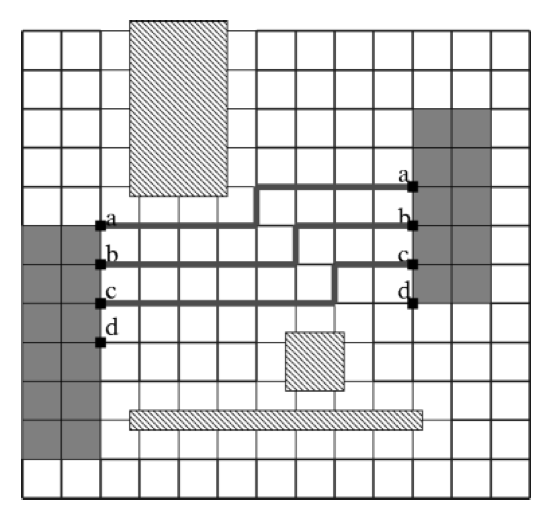 Step 1: Perform pin assignment
in such a way that the pins to
be connected are as close as
possible.

Step 2: Perform routing between
the pins.
Problem: Net d cannot be routed.
Xiang, H. et. al., “Min-Cost Flow-Based Algorithm for Simultaneous Pin Assignment and Routing”, 
IEEE Transactions on Computer-Aided Design, Vol. 22, No. 7, July 2003
Mustafa Ozdal 
Computer Engineering Department, Bilkent University
Simultaneous Pin Assignment and Routing
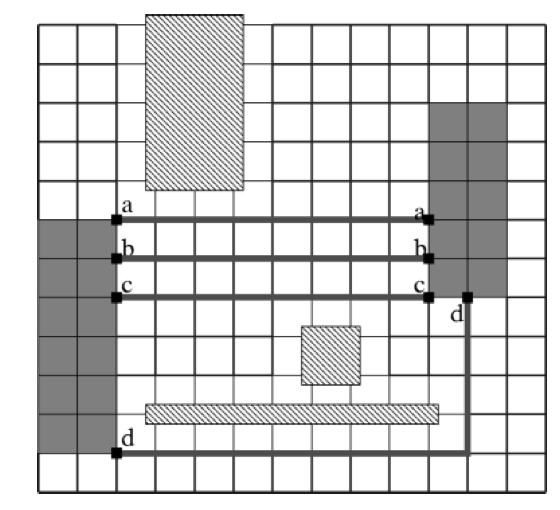 Simultaneous pin assignment and
routing assigns all pins and routes
all connections.
Xiang, H. et. al., “Min-Cost Flow-Based Algorithm for Simultaneous Pin Assignment and Routing”, 
IEEE Transactions on Computer-Aided Design, Vol. 22, No. 7, July 2003
Mustafa Ozdal 
Computer Engineering Department, Bilkent University
Simultaneous Pin Assignment and Routing: Greedy
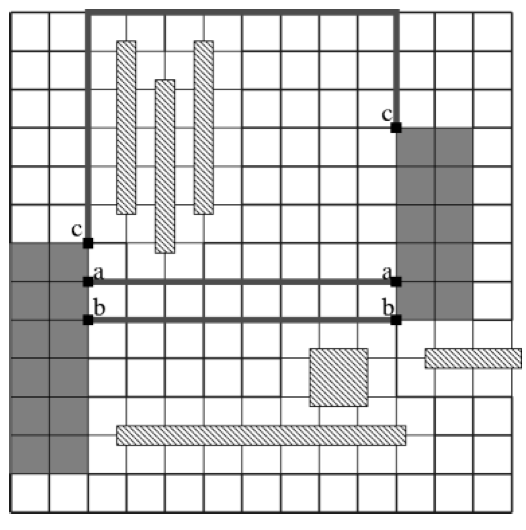 Perform pin assignment and routing one net at a time in a greedy way.
Xiang, H. et. al., “Min-Cost Flow-Based Algorithm for Simultaneous Pin Assignment and Routing”, 
IEEE Transactions on Computer-Aided Design, Vol. 22, No. 7, July 2003
Mustafa Ozdal 
Computer Engineering Department, Bilkent University
Simultaneous Pin Assignment and Routing: Optimal
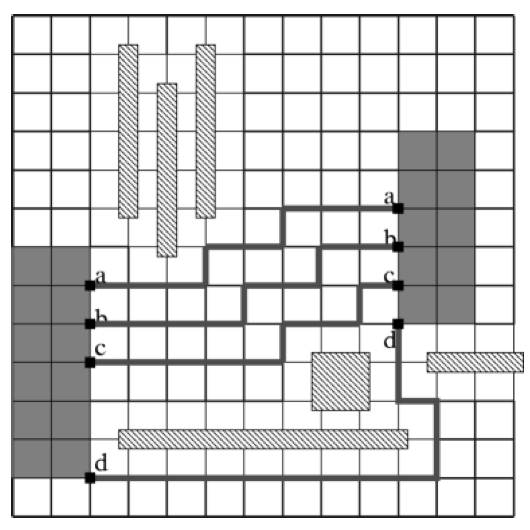 Optimal solution routes all connections with min cost.

Is there a polynomial time optimal algorithm for this problem?
Xiang, H. et. al., “Min-Cost Flow-Based Algorithm for Simultaneous Pin Assignment and Routing”, 
IEEE Transactions on Computer-Aided Design, Vol. 22, No. 7, July 2003
Mustafa Ozdal 
Computer Engineering Department, Bilkent University
Solution: Simultaneous Pin Assignment and Routing
Grid network similar to escape routing. Remove edges overlapping blockages.

Create an edge from source s to vertex s’ with capacity equal to the number of pins.  

Create an edge from s’ to each boundary point in the first block, with capacity equal to 1.

Create an edge from each boundary point in the second block to sink t, with capacity equal to1.

Solve the min-cost max flow.
t
s
s'
Mustafa Ozdal 
Computer Engineering Department, Bilkent University